34th India Fellowship Webinar
Date: 29th January, 2021

Case Study 5 Life Technical (Group 4)
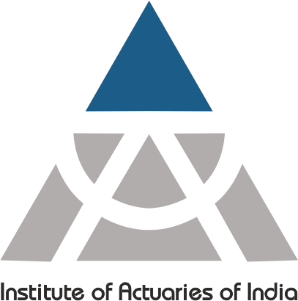 Product design & pricing for small & new company in low interest rate scenario
Guide : Vandana Baluni 5
Presenters :
1. Ms. Surekha Dinkar Tambe
2. Ms. Abhilasha Goyal
3. Mr. Neerav Sagar Bhomaj
4. Ms. Spurthi Reddy Rapol
Case Study - Overview
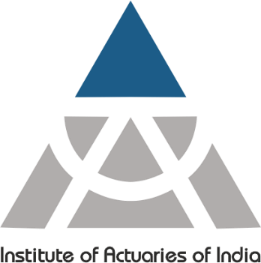 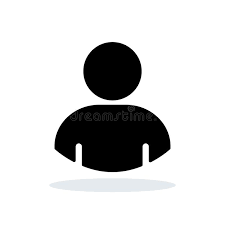 Recently joined as AA of a small and new life insurance company
 	Strategy review in the company – to expand aggressively & tap into 	larger share in the market
Current market research identified three most popular products
 	Decided to price 
Non Linked Non-Participating Saving Product
Non Linked Non-Participating Term Product
Non Linked Participating Product
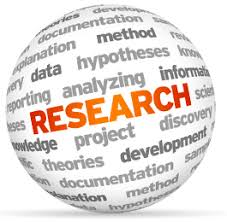 Product design factors with differentiating aspect between 	participating Vs non-participating
 	Challenges in pricing such products in the current low interest 	rate scenario in the covid-19 hit economy.
 	“Aggressive” and “Competitive” pricing in current economic 	scenario, for a small and new life insurance company
 	Managing Interest Rate Guarantee & Communicating 	professionally with CIO & CFO in regards to differing view on the 	same.
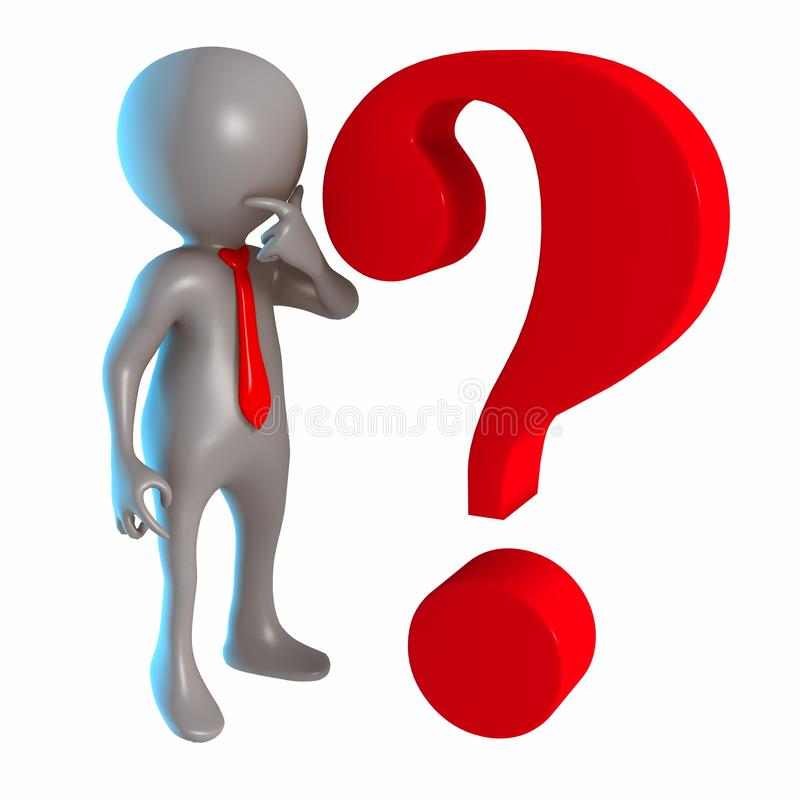 www.actuariesindia.org
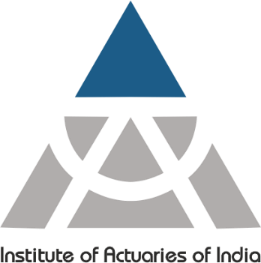 Agenda
Research
Product design factors
Challenges for pricing in current low interest rate scenario
“Aggressive” & “Competitive” pricing
Professionalism & Communication to Senior Management
Conclusion
www.actuariesindia.org
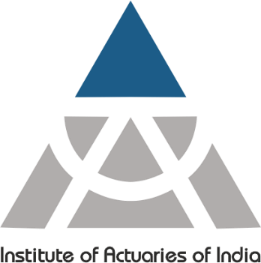 Agenda
Research
Product design factors
Challenges for pricing in current low interest rate scenario
“Aggressive” & “Competitive” pricing
Professionalism & Communication to Senior Management
Conclusion
www.actuariesindia.org
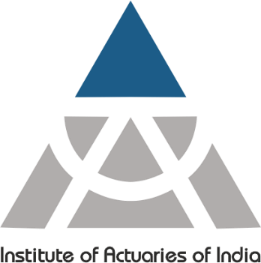 Research
www.actuariesindia.org
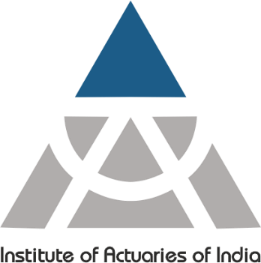 Agenda
Research
Product design factors
Challenges for pricing in current low interest rate scenario
“Aggressive” & “Competitive” pricing
Professionalism & Communication to Senior Management
Conclusion
www.actuariesindia.org
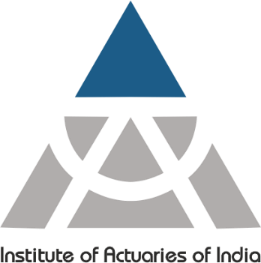 Product Design – Regulation, APS & GN
www.actuariesindia.org
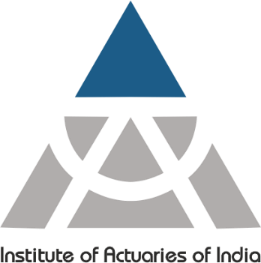 Product Design Factors
www.actuariesindia.org
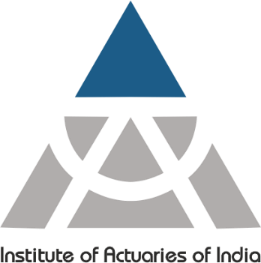 Participating vs Non-Participating Products
www.actuariesindia.org
Participating vs Non-Participating Products
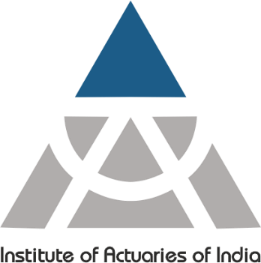 www.actuariesindia.org
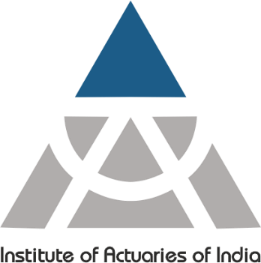 Participating vs Non-Participating Products
www.actuariesindia.org
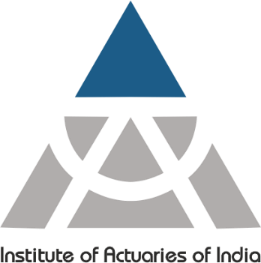 Agenda
Research
Product design factors
Challenges for pricing in current low interest rate scenario
“Aggressive” & “Competitive” pricing
Professionalism & Communication to Senior Management
Conclusion
www.actuariesindia.org
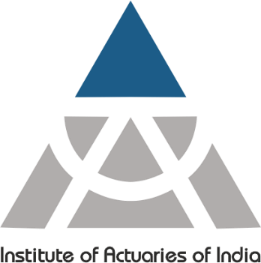 Pricing considerations
External environment  
Compliance with regulations, APS and GN
Economic environment (currently low yield COVID hit economy)
Shareholder expectation

Generating higher value for shareholders (profit margin) 

Manage risks
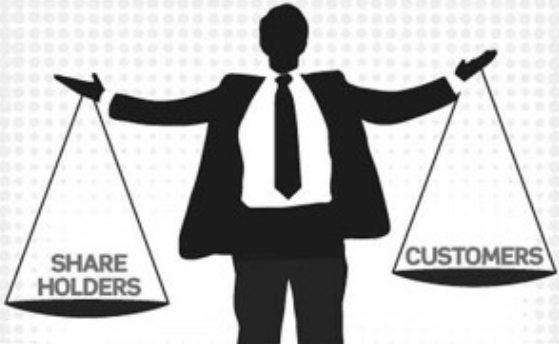 Policyholder expectation

Meeting needs

Higher guaranteed return

Competitive premiums
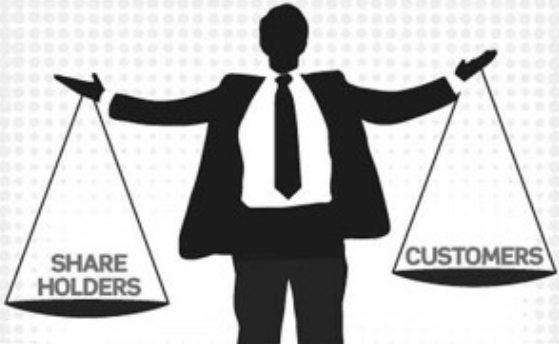 With professionalism
www.actuariesindia.org
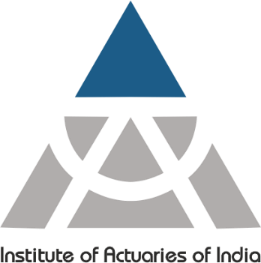 Economic scenario
Low Interest rate – COVID hit economy
In the weak economy, actions taken by RBI of cutting repo rate and reducing cash reserve ratio have resulted in yields falling 

10Y G-sec has fallen by ~60bps over the year and ~200bps since June 2018.

While the curve has started to recover, and there is a forecast suggests there will be recovery in yields by 2021, however, there is a lot of uncertainty for future and curve can swing in either direction or remain flat
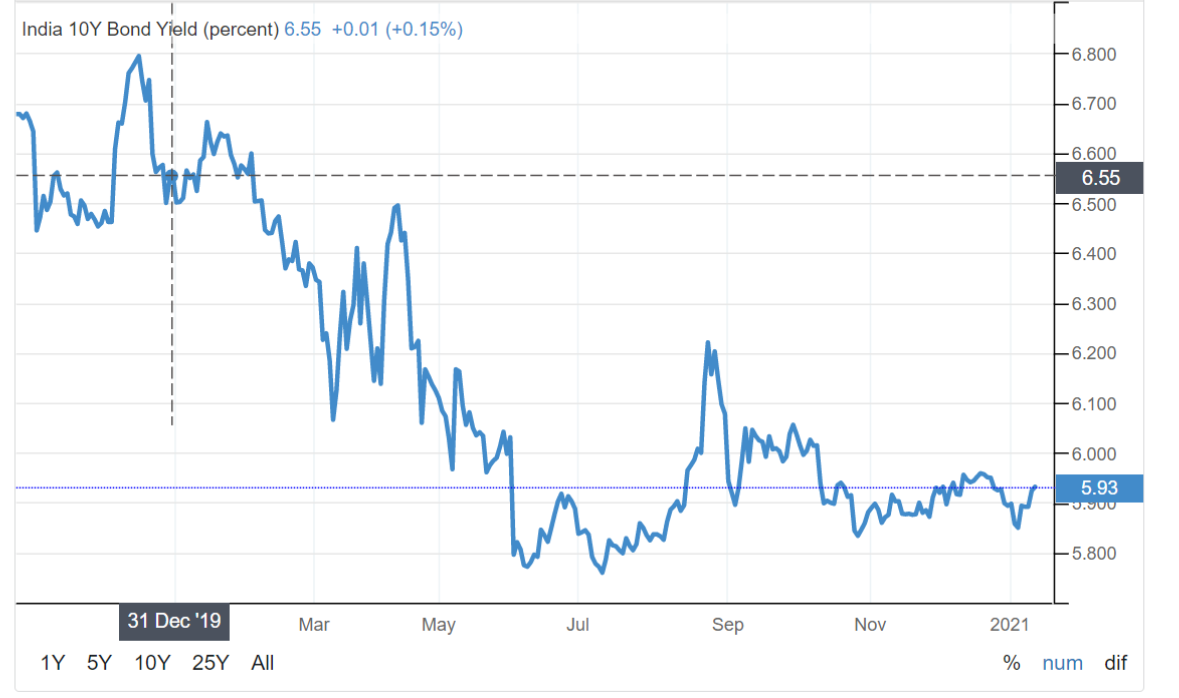 Yields Down
Profit Margin
Expenses
PH IRR
Investment return
Source: TradingEconomics
www.actuariesindia.org
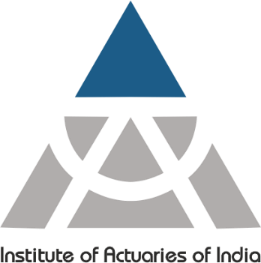 Challenges in pricing
Low interest rate – COVID hit economy
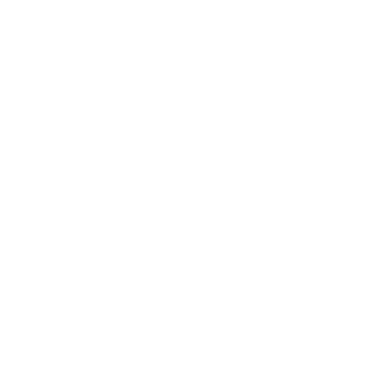 www.actuariesindia.org
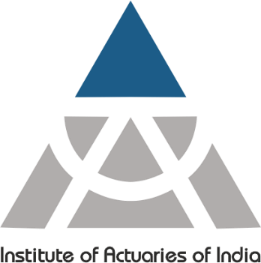 Challenges in pricing
Low interest rate – COVID hit economy
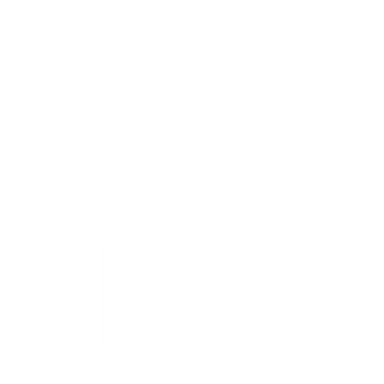 www.actuariesindia.org
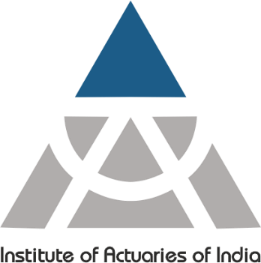 Challenges in pricing
Low interest rate – COVID hit economy
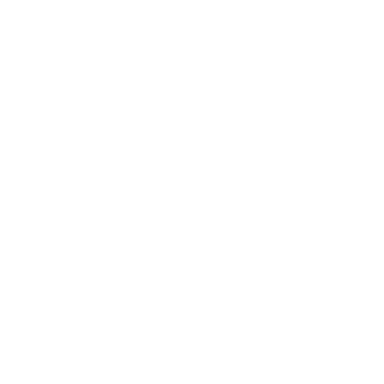 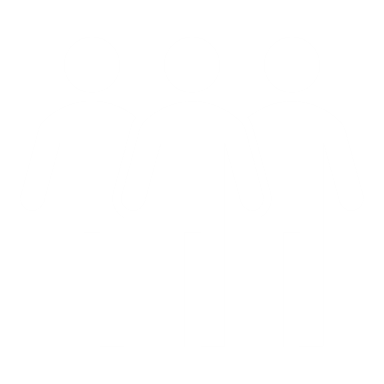 www.actuariesindia.org
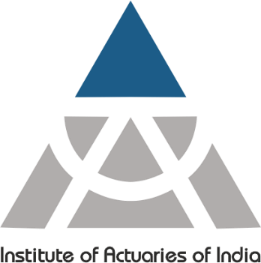 Challenges in pricing
Low interest rate – COVID hit economy
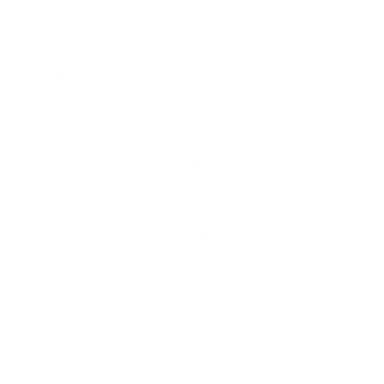 www.actuariesindia.org
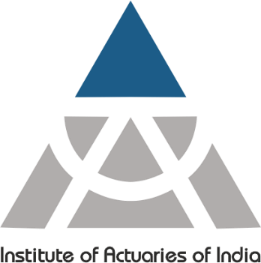 Agenda
Research
Product design factors
Challenges for pricing in current low interest rate scenario
“Aggressive” & “Competitive” pricing
Professionalism & Communication to Senior Management
Conclusion
www.actuariesindia.org
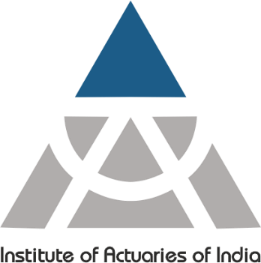 Aggressive & Competitive Pricing
What does it mean?
Implications
www.actuariesindia.org
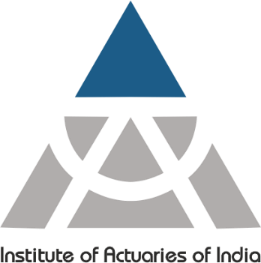 Evaluation by performing analysis
www.actuariesindia.org
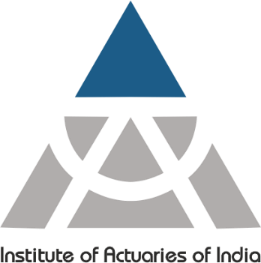 Risk Management
www.actuariesindia.org
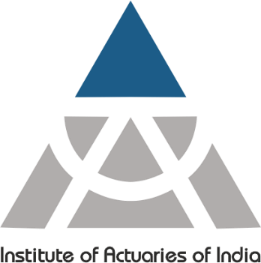 Agenda
Research
Product design factors
Challenges for pricing in current low interest rate scenario
“Aggressive” & “Competitive” pricing
Professionalism & Communication to Senior Management
Conclusion
www.actuariesindia.org
Differing views
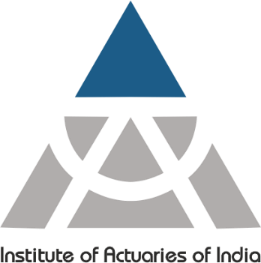 www.actuariesindia.org
Professional issues and Communication
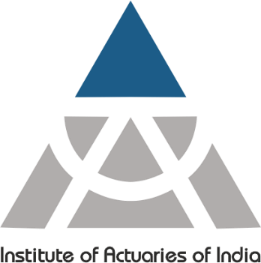 Interest rate guarantee – Hedge using Derivatives
Professional Considerations
Communication with Senior management
Assets
Liabilities
Interest rate derivatives – Prescribed Guidelines on Interest Rate Derivatives
Valuation Interest Rates needs to comply with APS1 and APS2

Sufficient margins for adverse deviations (MAD) as per APS7 

Interest Rate guarantee reserve can be quantified using Stochastic or Deterministic Models as per GN22
Information presented - simple to understand.

Range of economic scenarios and their implications E.g. Provide a range of interest rate scenarios and their influence on the profitability.

Cost vs Benefit  of the strategies must be conveyed
www.actuariesindia.org
Professional issues and Communication
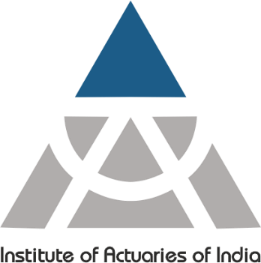 Investment Strategy– Asset Liability Modelling
Professional Considerations
Communication with Senior management
Assets
Liabilities
Quantifiable objectives and respective investment strategies can be compared and presented to the CIO and CFO

E.g. Expected solvency level for each investment strategy can be compared
Setting Investment Policy - IRDAI Investment Regulations, 2016
Consistency in valuation of assets and liabilities

Asset Liability Matching by duration

Guidelines as per IRDAI Circular on ALM and Stress Testing, 2012
www.actuariesindia.org
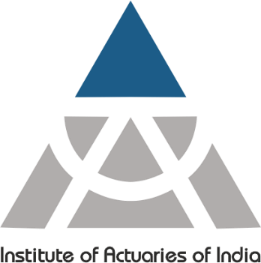 Agenda
Research
Product design factors
Challenges for pricing in current low interest rate scenario
“Aggressive” & “Competitive” pricing
Professionalism & Communication to Senior Management
Conclusion
www.actuariesindia.org
Conclusion
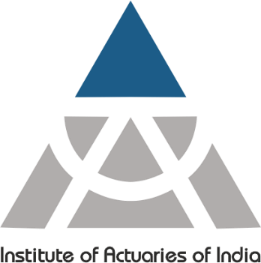 Aggressive and Competitive Pricing for market penetration can be met
www.actuariesindia.org
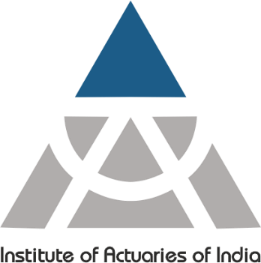 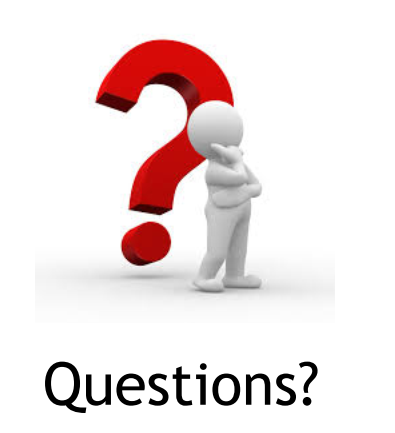 www.actuariesindia.org
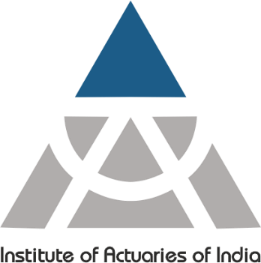 Thank You
www.actuariesindia.org